Klavye Nedir?
Q Klavye
F Klavye
Nedir?
Nasıl Anlaşılır ?
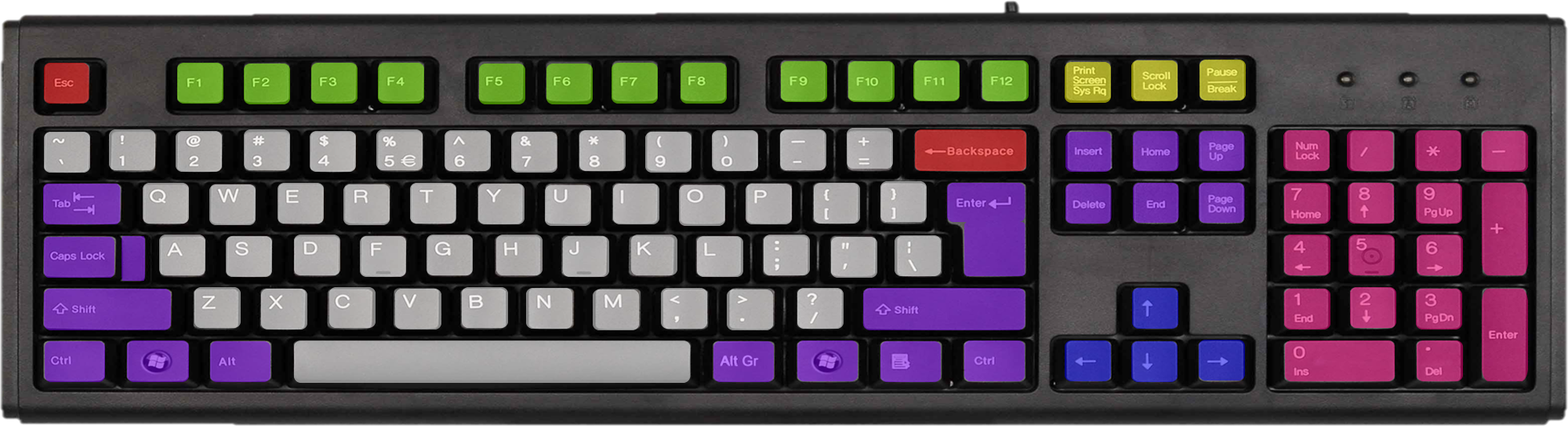 Esc (Escape)Tuşu
O sırada yapılan bir işi yarıda kesmek, vazgeçmek yada geriye dönmek amacı ile kullanılır. 
Kullandığımız programlarda Esc tuşu genellikle iptal düğmesini temsil eder.
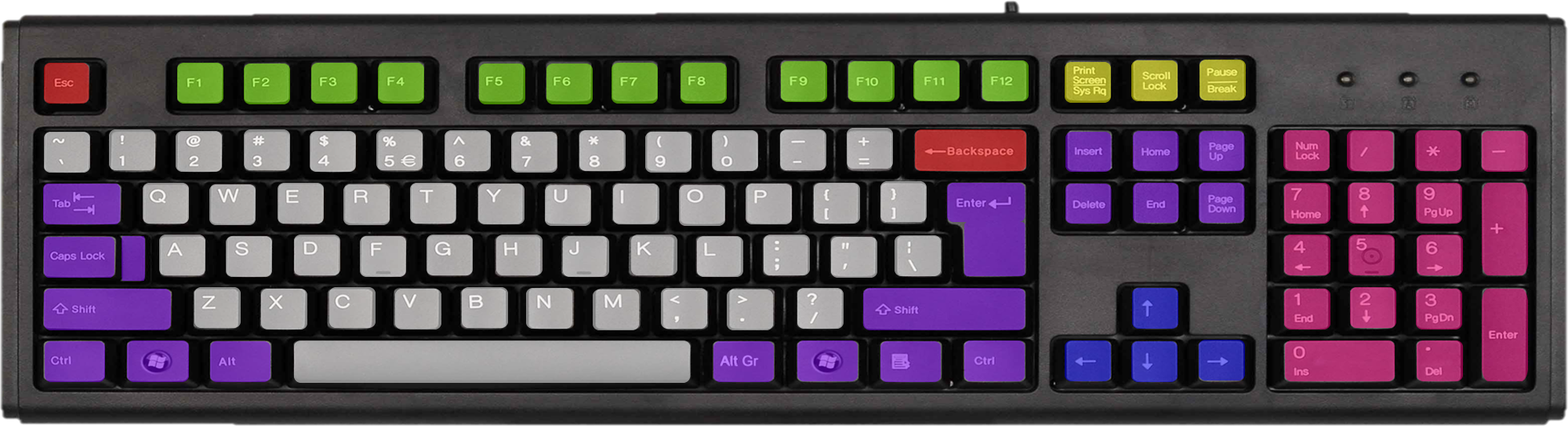 Tab Tuşu
Belirtilen miktarda boşluk bırakarak aynı hizada yazı yazmaya yarar.
Tabloda hücreler arası geçiş yapmayı sağlar.
İnternet sayfalarında nesneler arası geçiş yapmayı sağlar.
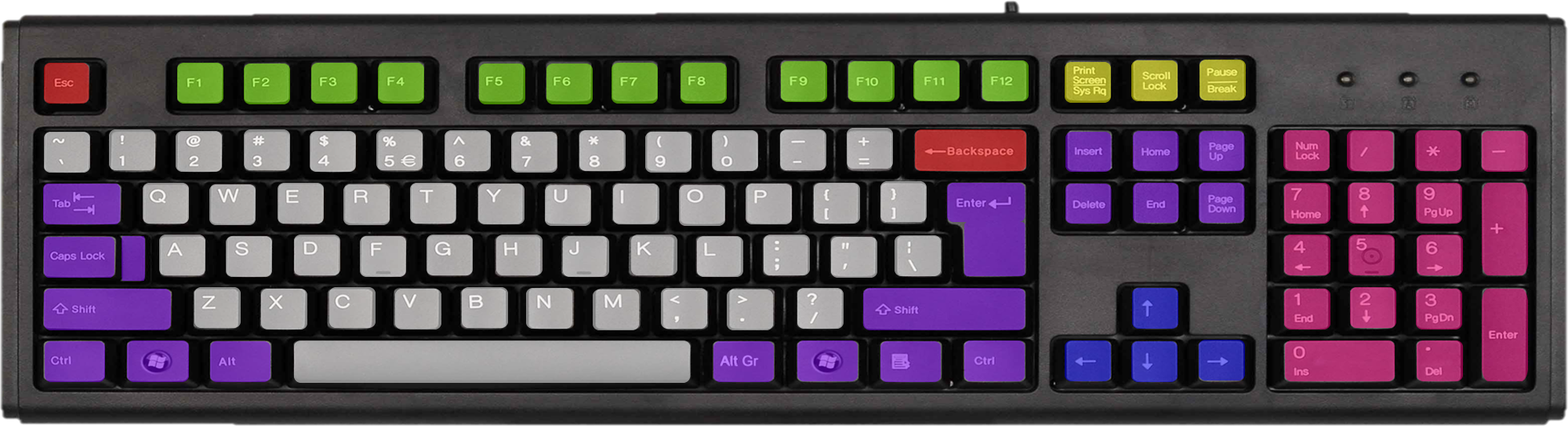 Caps Lock Tuşu
Büyük ve küçük harf modları arasında geçiş yapmak için  kullanılan tuştur.
Klavyenin sağ üst köşesinde bulunan uyarı ışığı yanıyorsa bu  tuş aktif haldedir ve büyük harfle yazılır.
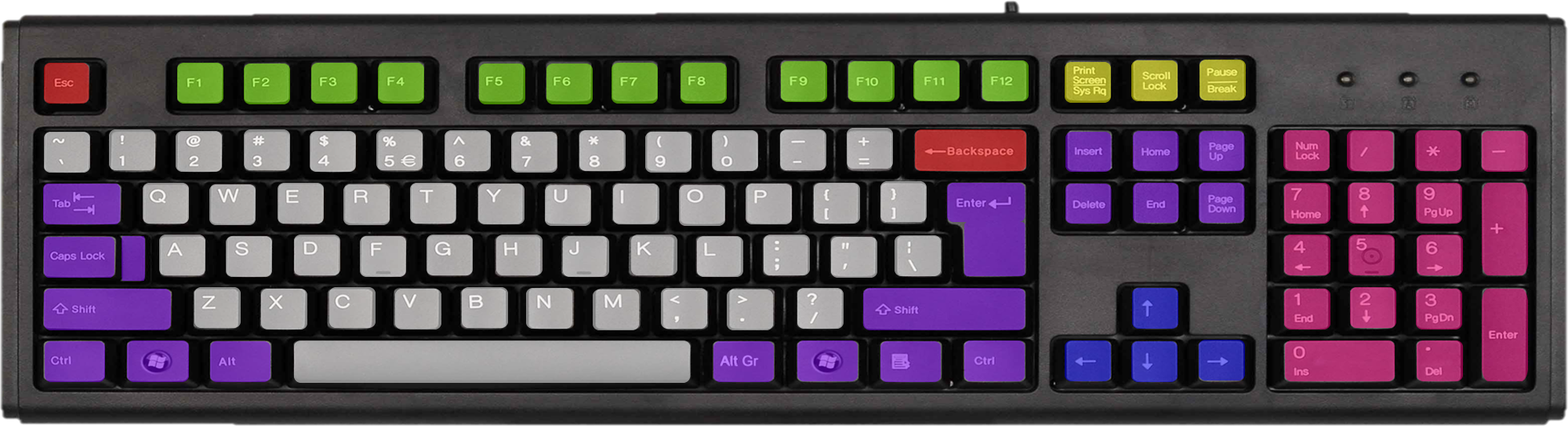 Space Bar (Boşluk) Tuşu
Kelimeler arasında boşluk bırakmak için kullanılan tuştur.
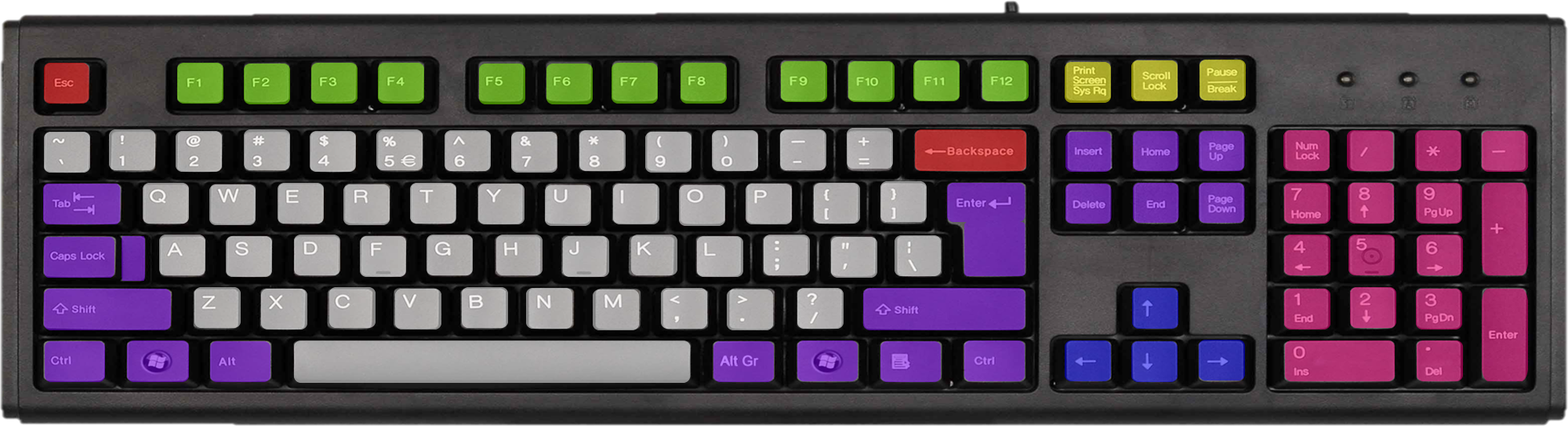 Enter (Onaylama) Tuşu
Onay tuşudur. Bir işlemi onaylamak için kullanılır.
Ayrıca kelime işlemci programlarında alt satıra geçerek yeni bir paragraf oluşturmaya yarar.
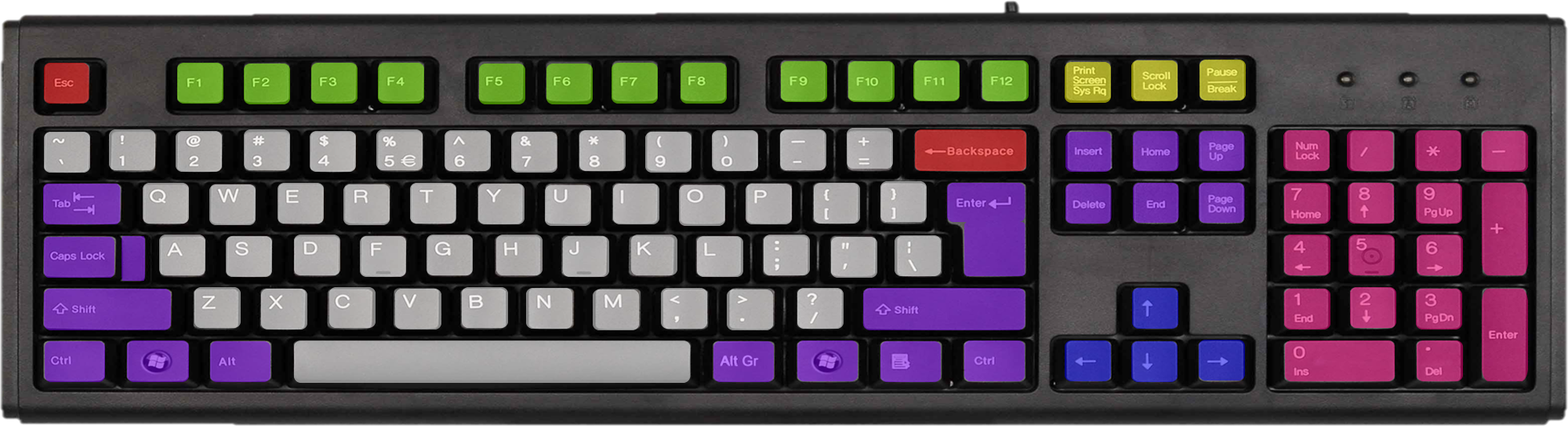 Shift Tuşu
Tek başına bir görevi yoktur.
Yazı yazarken ikincil karakterleri (%, ^, &, ? vb.) yazmak için  kullanılır.
Ayrıca Caps Lock aktifken küçük harfleri, Caps Lock kapalıyken  büyük harfleri yazmak için de kullanılır
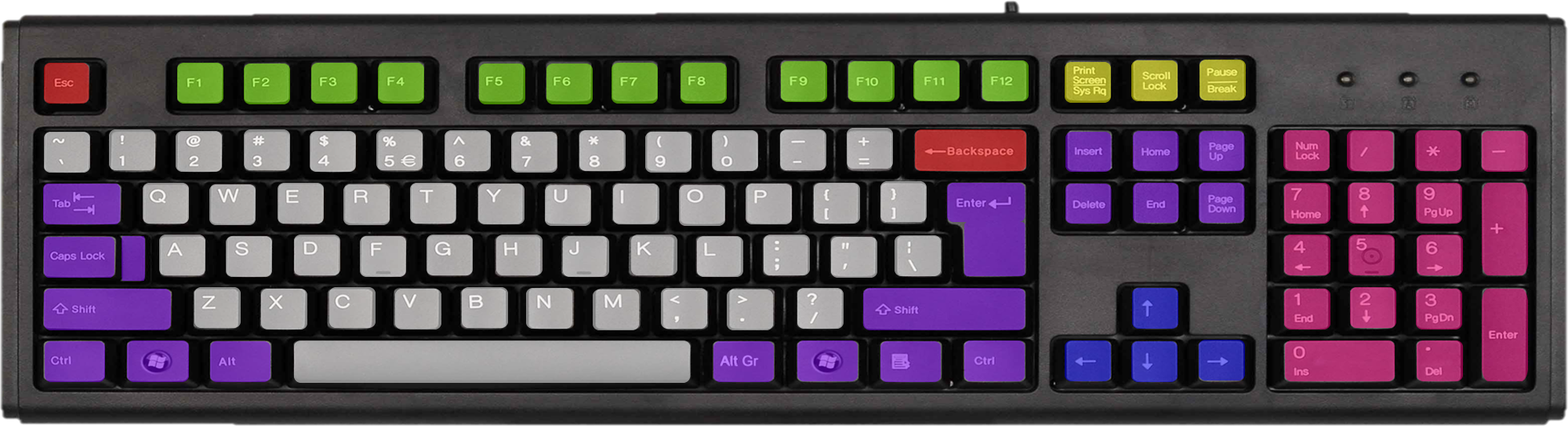 Ctrl Tuşu
Tek başına bir görevi yoktur.
Değişik görevleri vardır. Ctrl + C  Kopyala ,  Ctrl + V Yapıştır  Ctrl + X  Kes  gibi görevleri vardır.
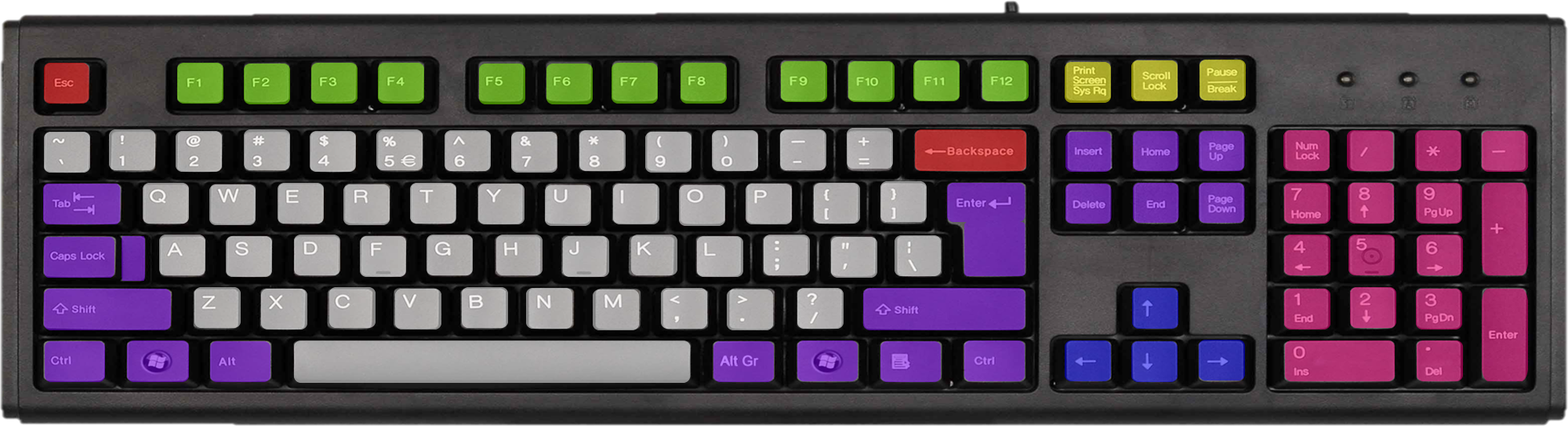 Windows Tuşu
Windows işletim sisteminde başlangıç menüsünü açar.
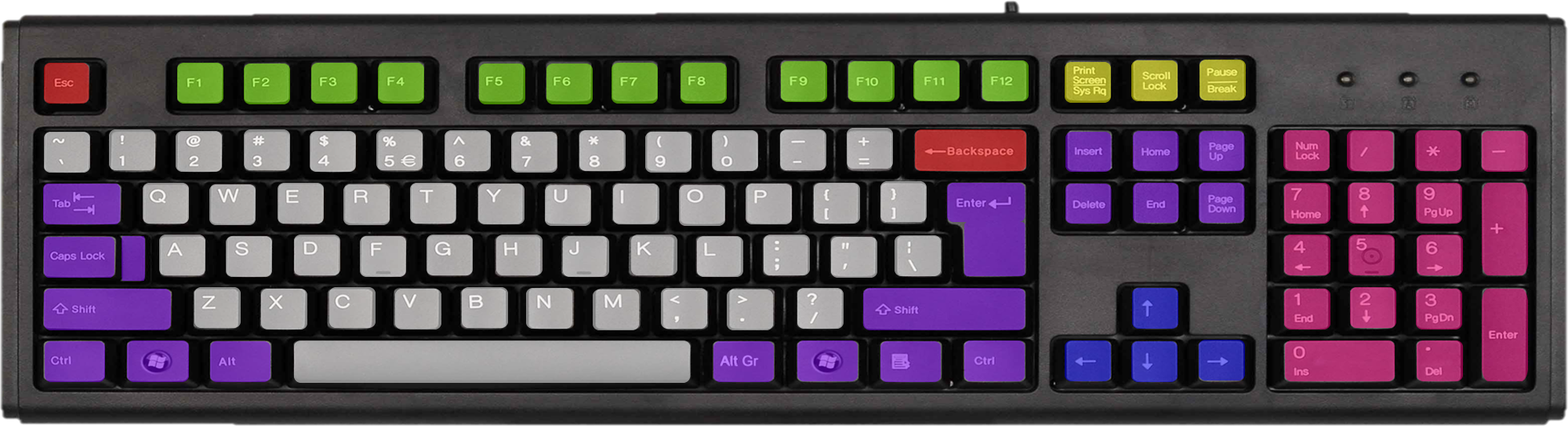 Alt Tuşu
Diğer tuşlar ile beraber kullanılır. Örnek: Ctrl + Alt + Del Görev yöneticisini açar.
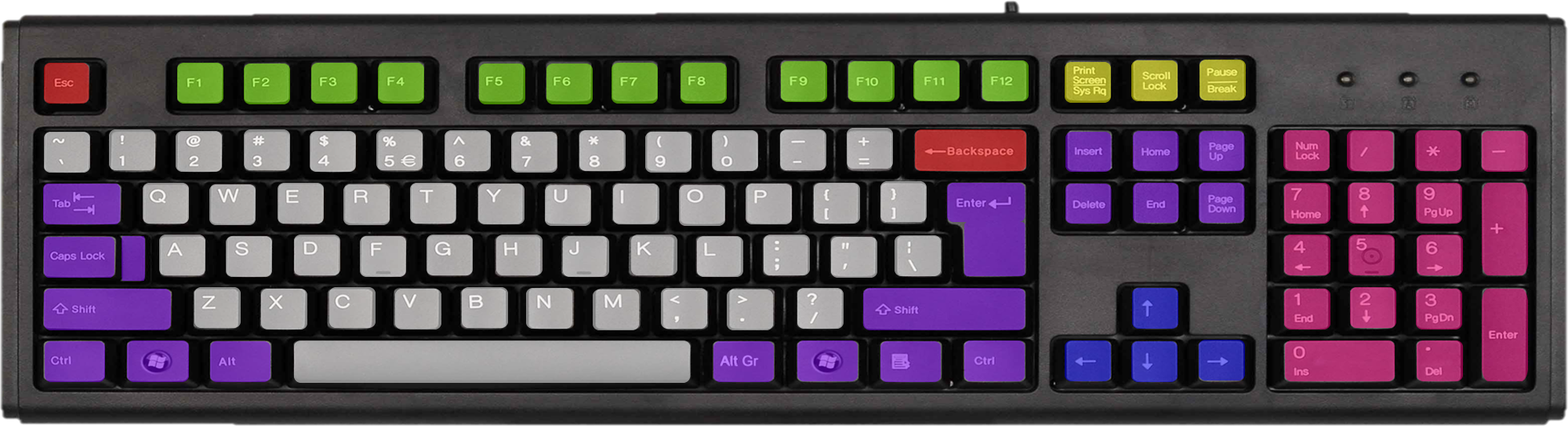 Fare Sağ Tuşu
Farenin sağ tuşu ile aynı işlemi görür.
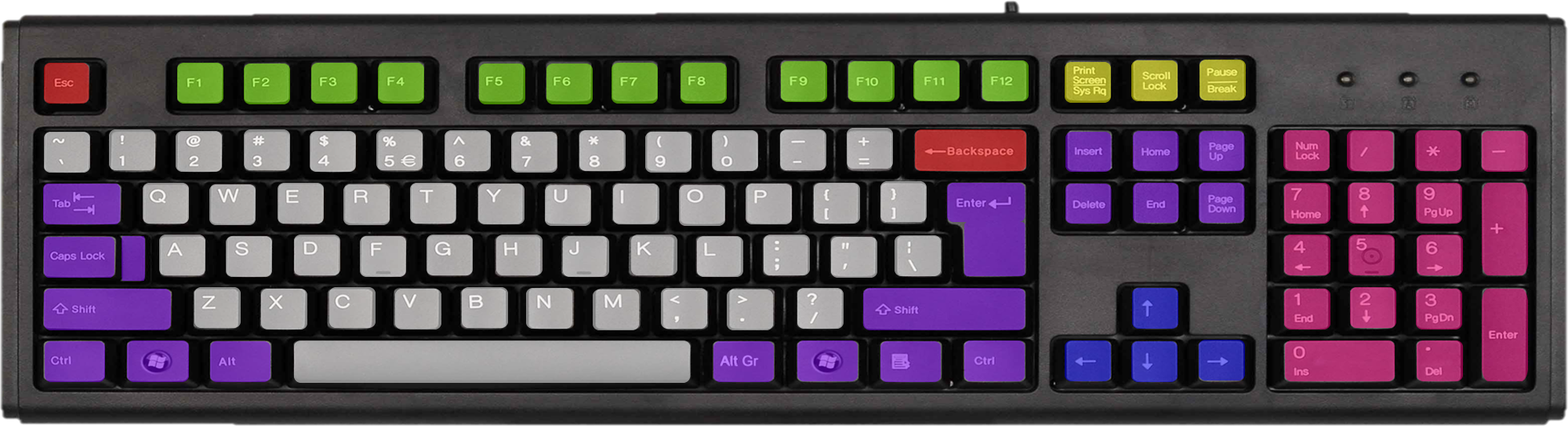 Alt Gr Tuşu
Tek başına bir görevi yoktur.
Yazı yazarken üçüncül karakterleri (#, $, [ ] vb.) yazmak için  kullanılır.
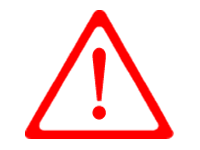 Alt tuşu ile karıştırılmamalıdır.
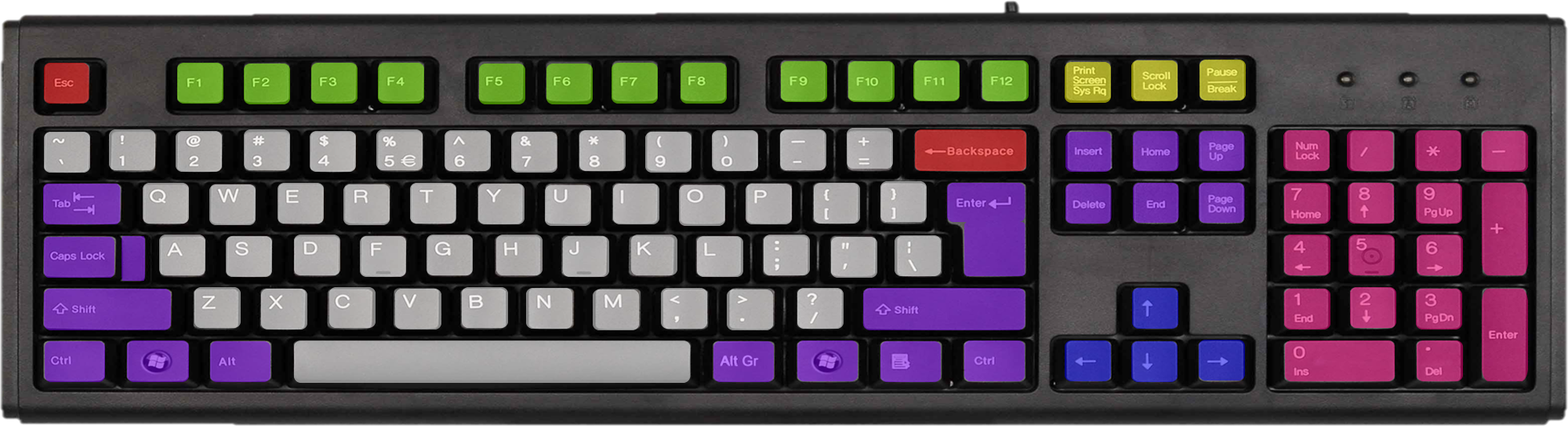 Delete Tuşu
Seçilen nesneyi silmeye yarar. 
İmlecin sağında bulunan karakteri siler.
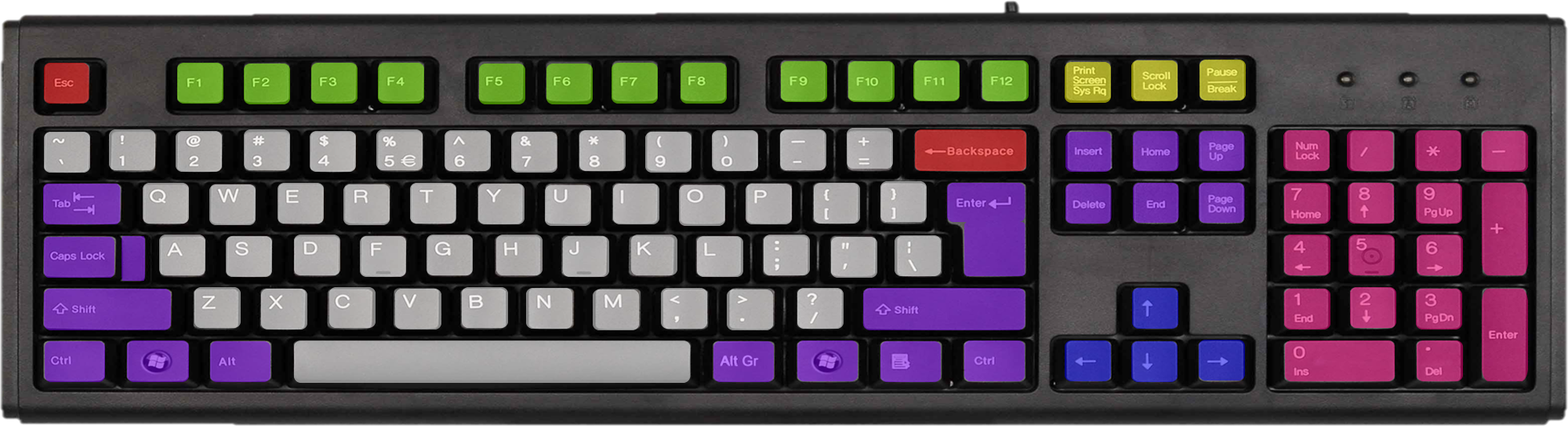 End Tuşu
İmleci satırın sonuna getirir.
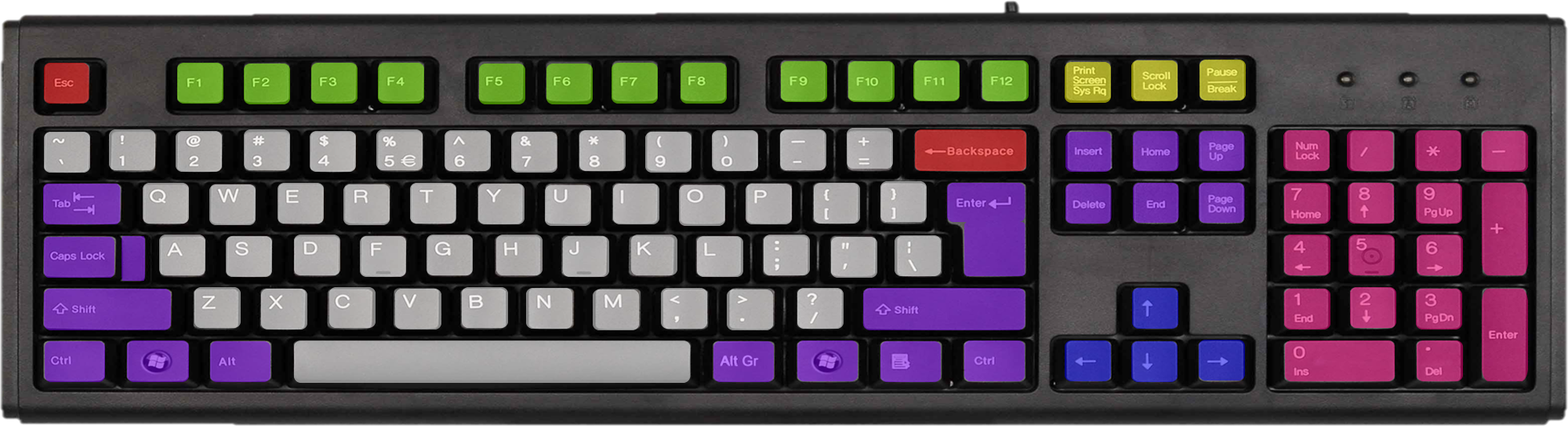 Home Tuşu
İmleci satırın başına götürür.
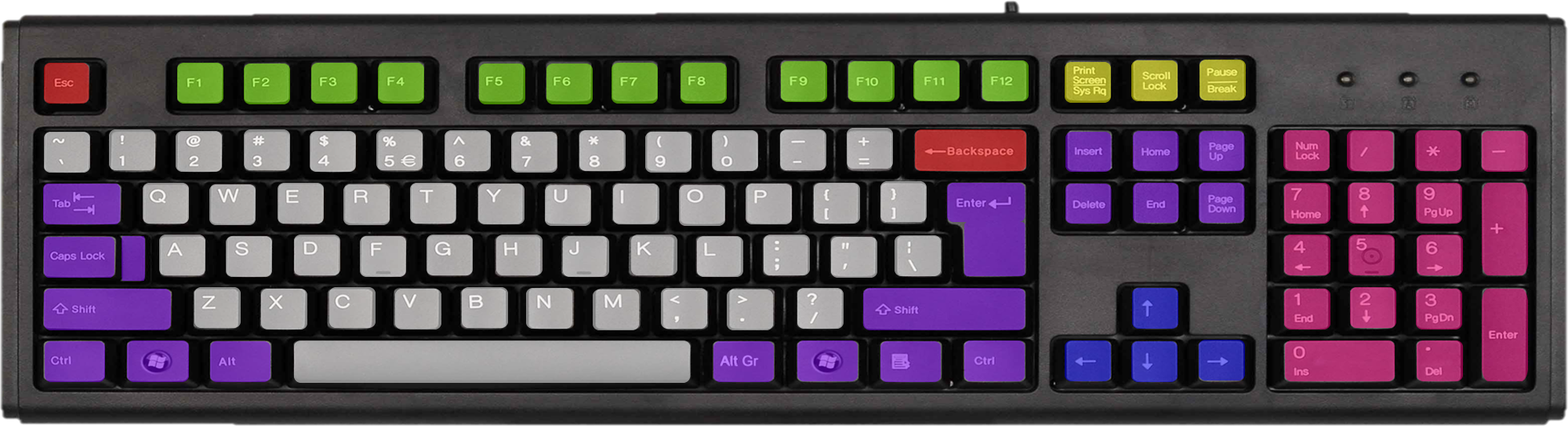 Page Down Tuşu
Bir sayfa (bir ekran görüntüsü kadar) aşağı inmeyi sağlar.
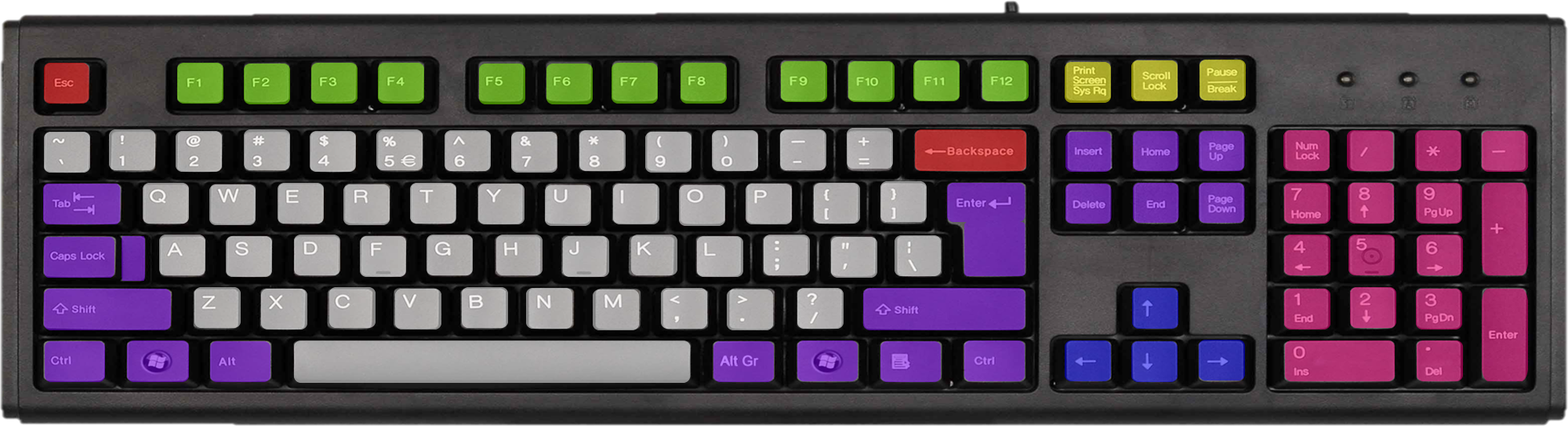 Page Up Tuşu
Bir sayfa (bir ekran görüntüsü kadar) yukarı çıkmayı sağlar.
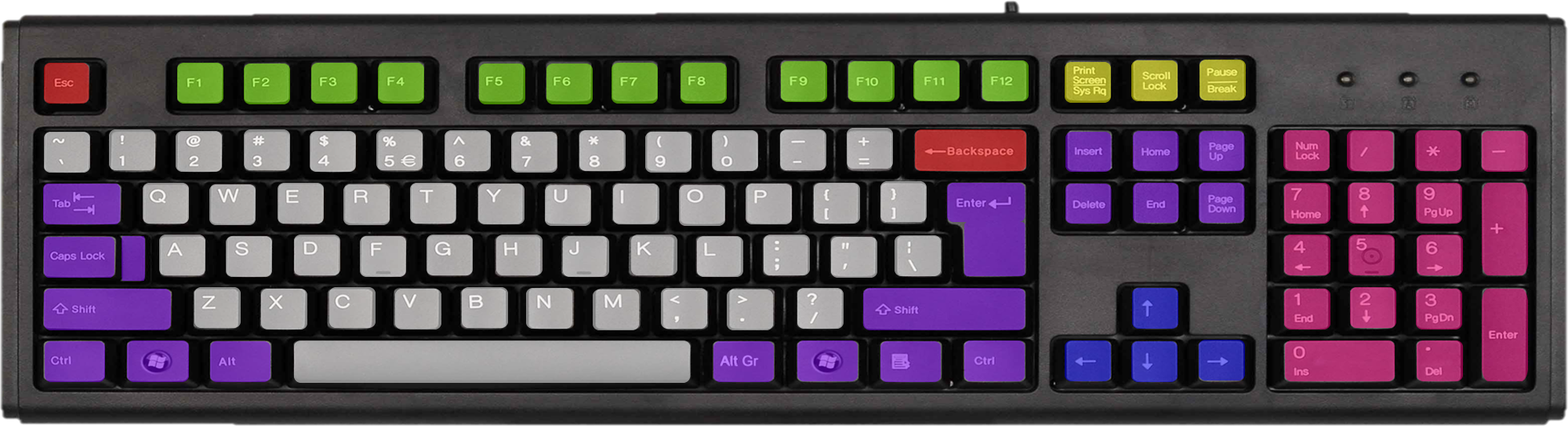 İnsert Tuşu
İnsert açıkken yazılan karakter sağındaki karakteri silerek onun yerine geçer.
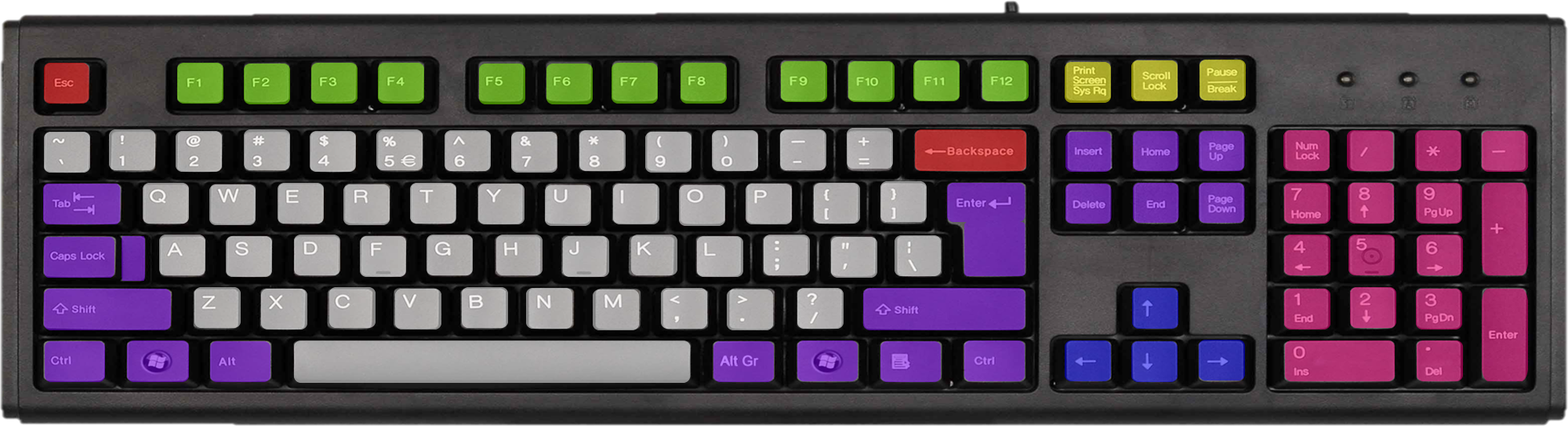 Backspace Tuşu
İmlecin solunda bulunan karakteri siler.
Her basışta 1 karakter siler.
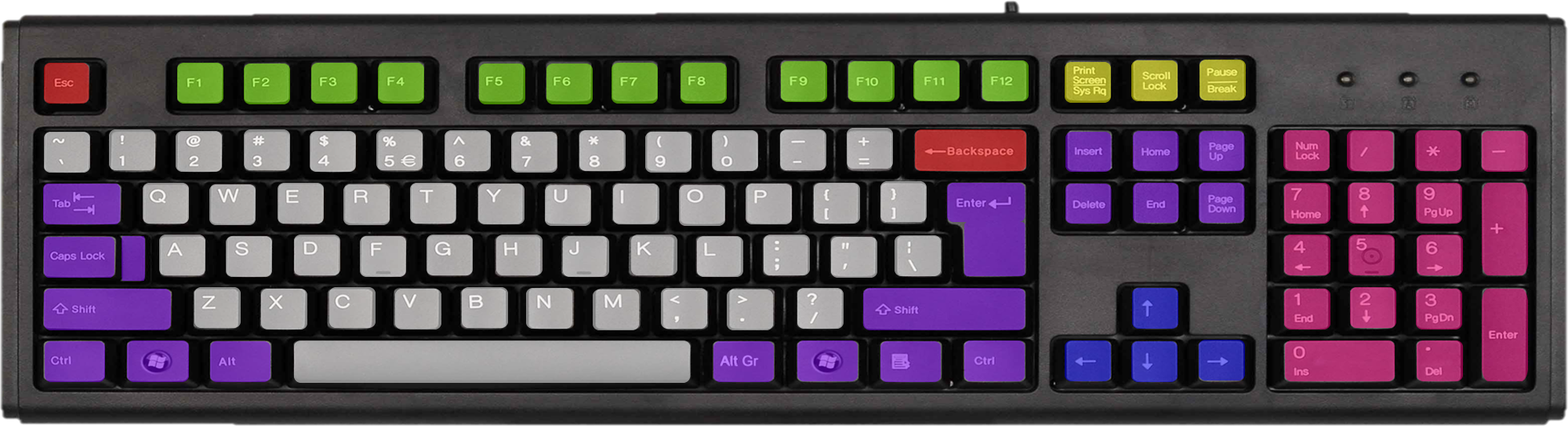 Num Lock Tuşu
Klavyenin sağ tarafında bulunan nümerik tuşların kullanılmasını sağlar.
Klavyenin sağ üst köşesinde bulunan Num Lock uyarı ışığı  yanıyorsa bu tuş aktif haldedir ve nümerik tuşlar kullanılabilir.
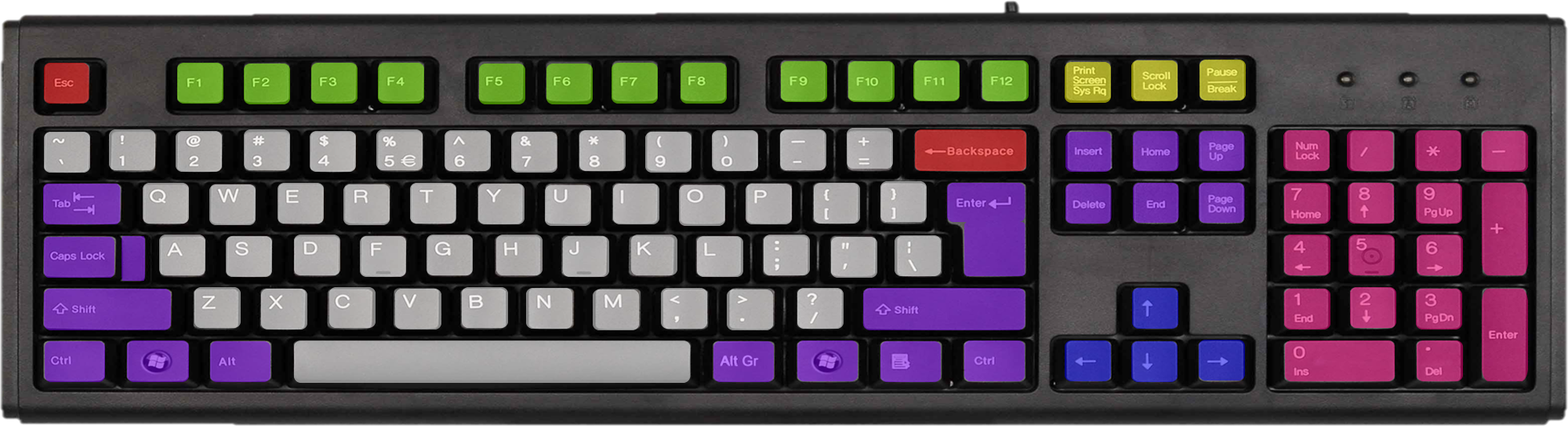 Yön Tuşları
İmleci yukarı, aşağı, sağa ve sola hareket ettirmek için  kullanılan tuş grubudur.
Hangi yöne gidilmek isteniyorsa o tuşa basılır.
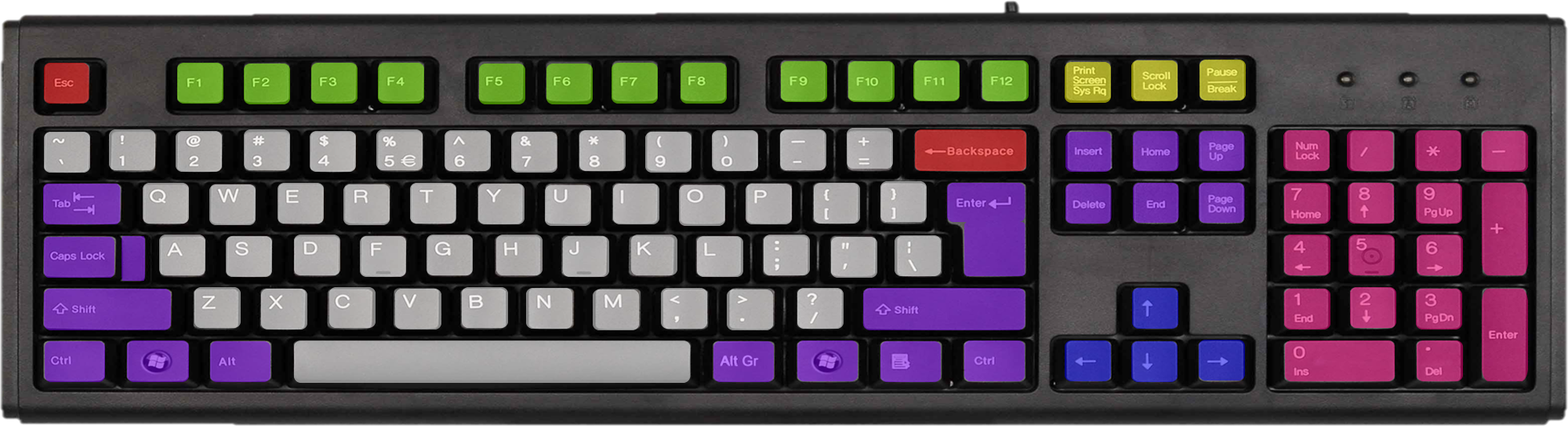 Fonksiyon Tuşları
Bu tuşlar her program için ayrı ayrı görevlere atanmış olabilir. 
Genelde F1-Yardım  F5-Yenileme işlemlerini yapar. 
Ancak bu özellikler programdan programa değişebilmektedir.
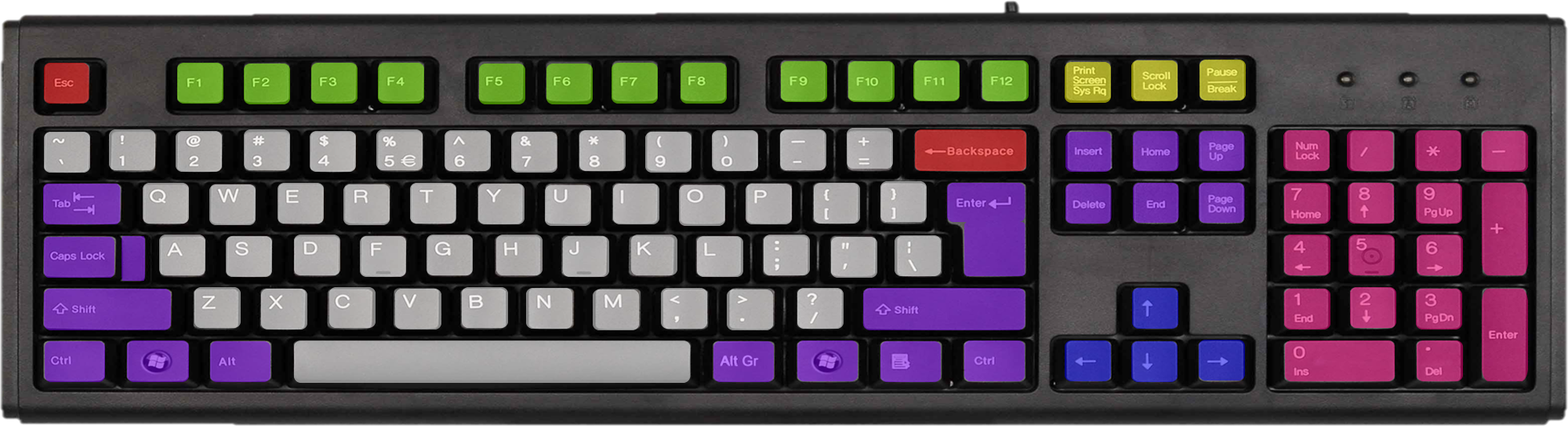 Print Screen (Prt Scr )Tuşu
Ekran görüntüsü almaya yarar.
Ekran görüntüsünü hafızaya kopyalar.
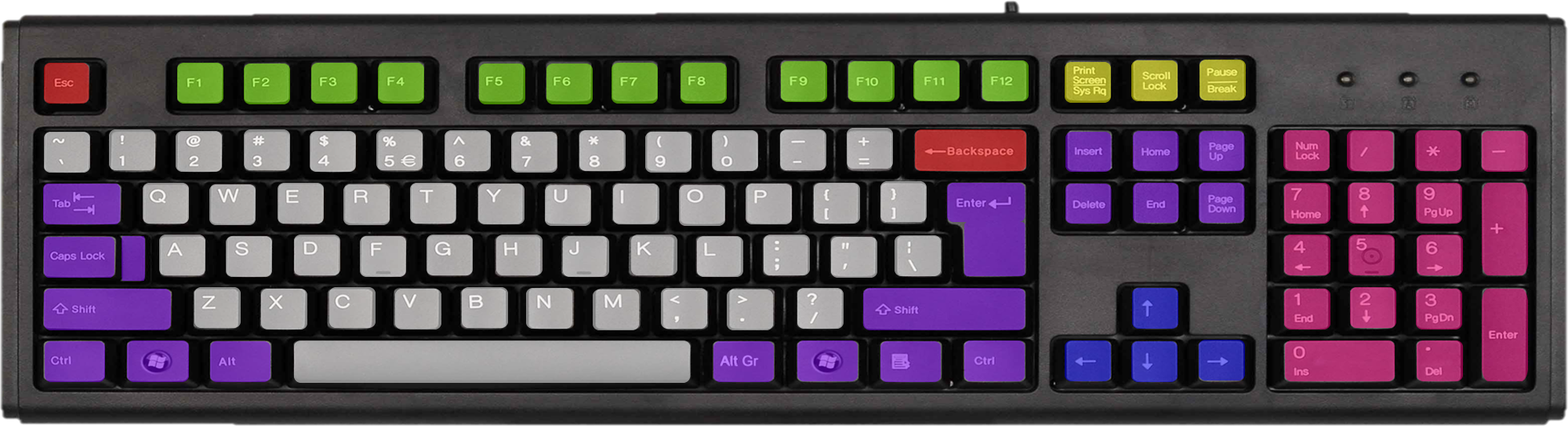 Uyarı Işıkları
Caps Lock , Num Lock,  Scroll Lock tuşlarının  aktif olup olmadıklarını gösterir.
Tuş aktif ise uyarı ışığı yanıktır değil ise  sönüktür.
İkincil Karakter
Birincil Karakter
Üçüncül Karakter
Alt Gr ve Shift tuşları kullanımı
Shift + 5 = %
Alt Gr + 5 = €
5 = 5
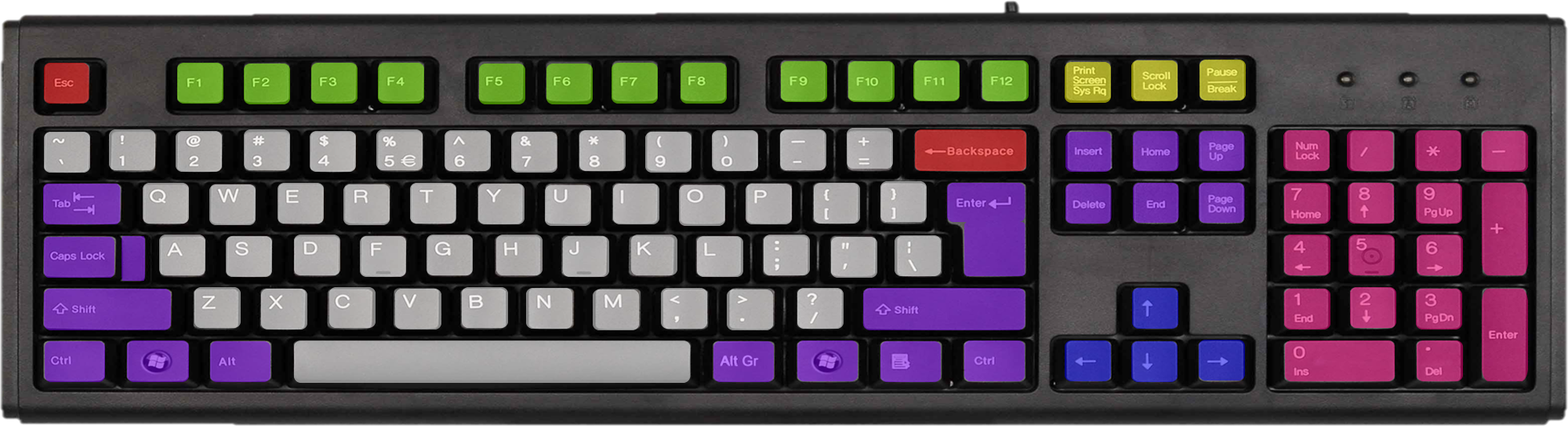 Ctrl + C
Kopyalamak için kullanılır.
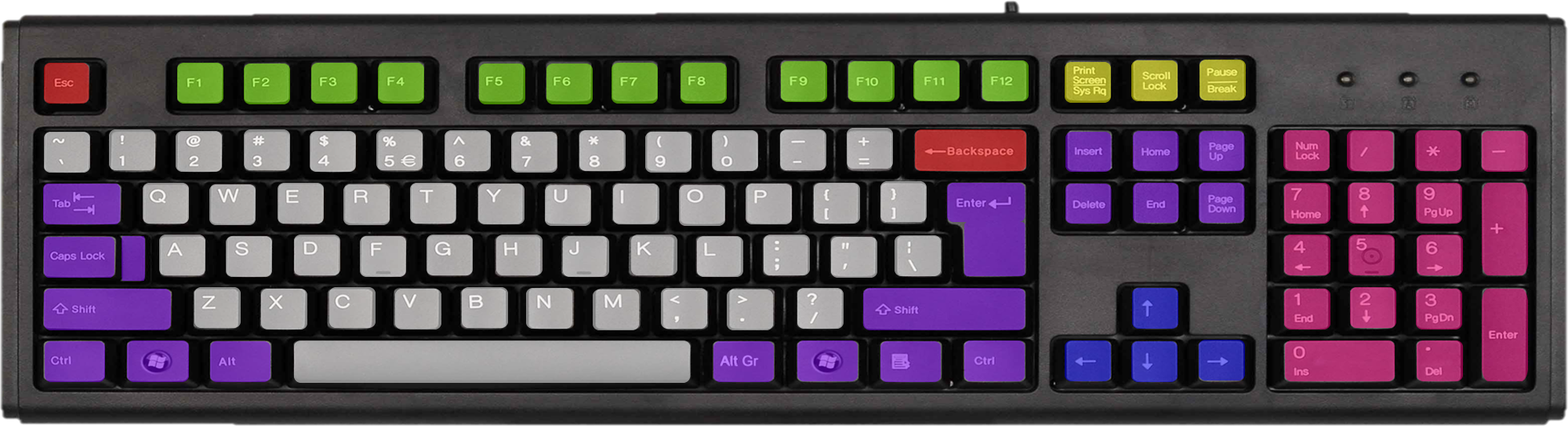 Ctrl + V
Yapıştırmak için kullanılır.
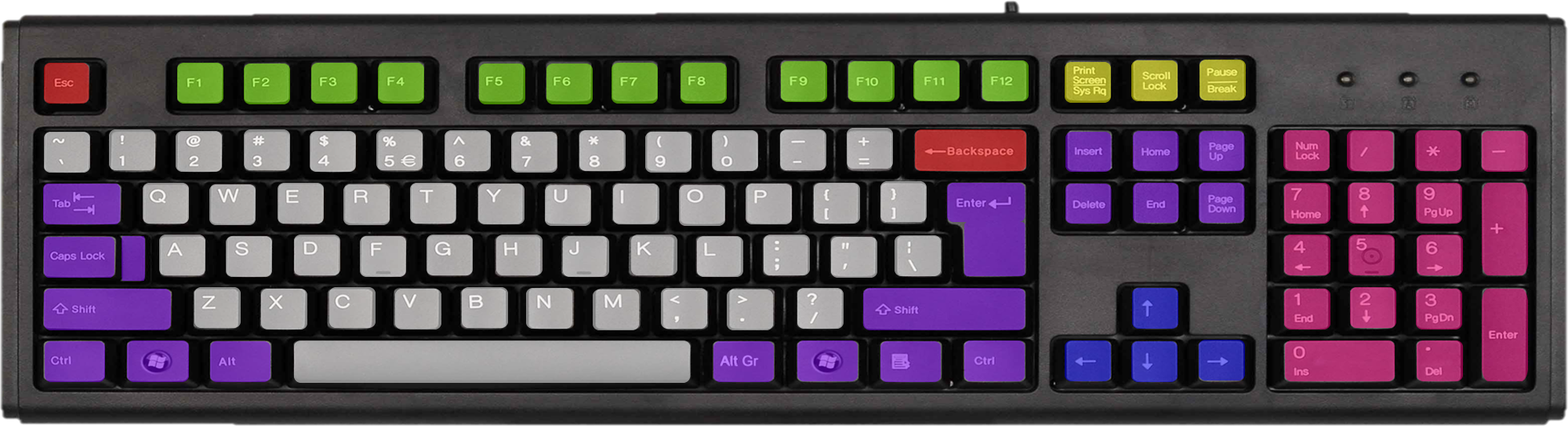 Ctrl + X
Seçilen nesneyi kesmek için kullanılır.
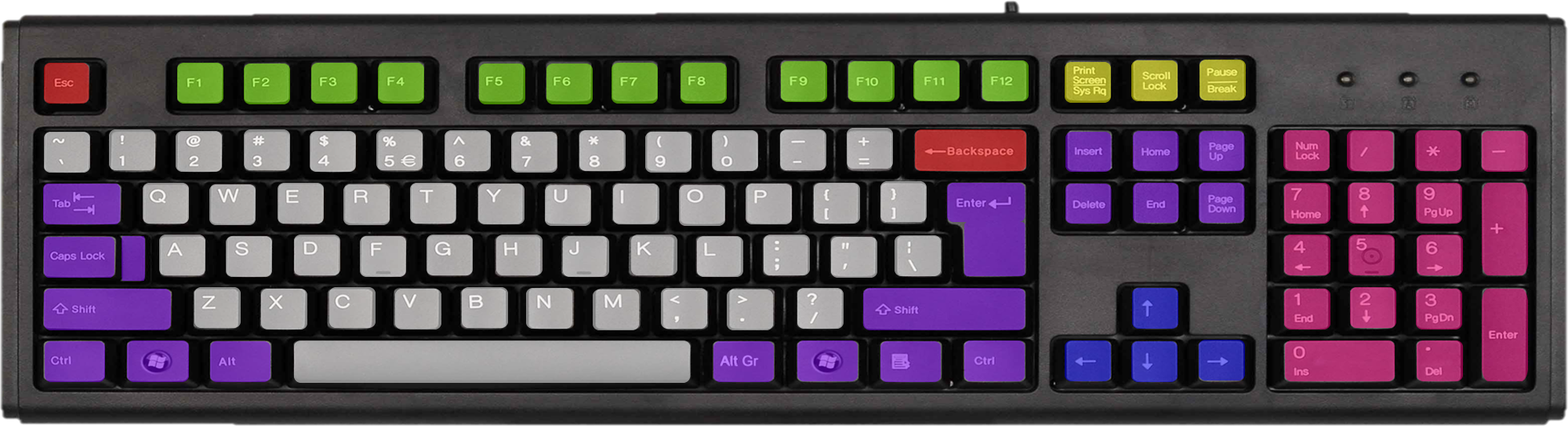 Ctrl + A
Sayfadaki her şeyi seçer.
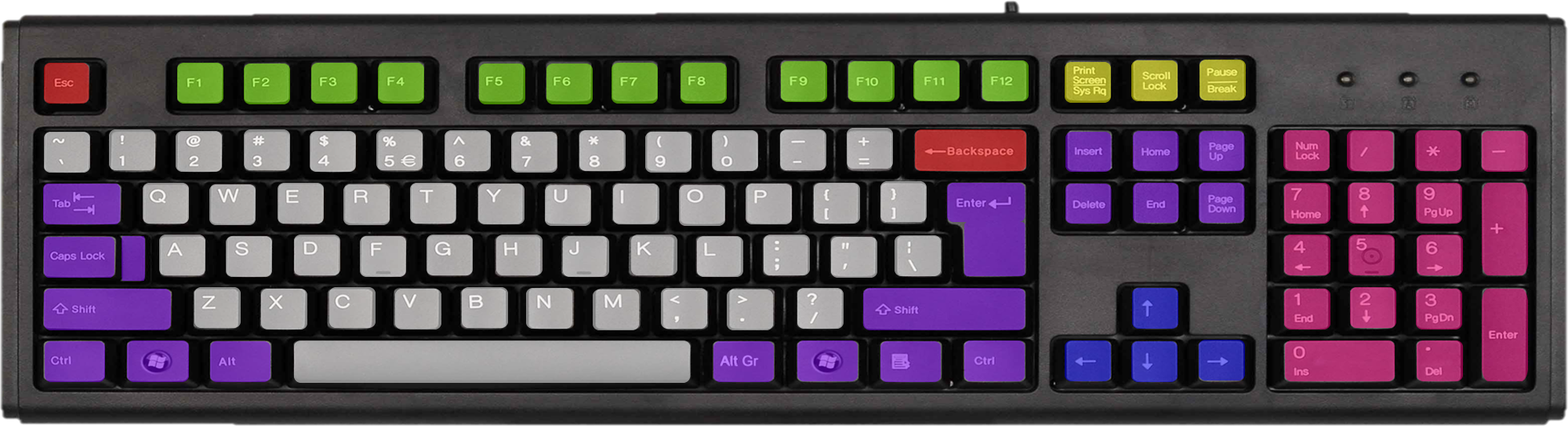 Ctrl + P
Yazdır.